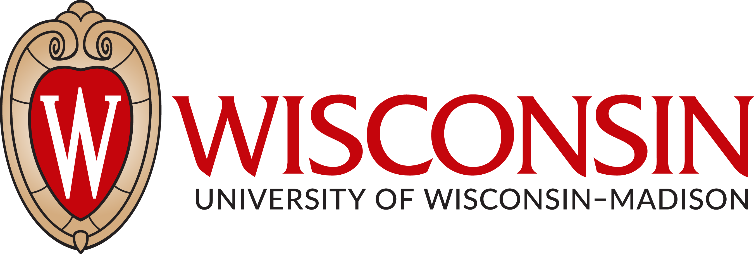 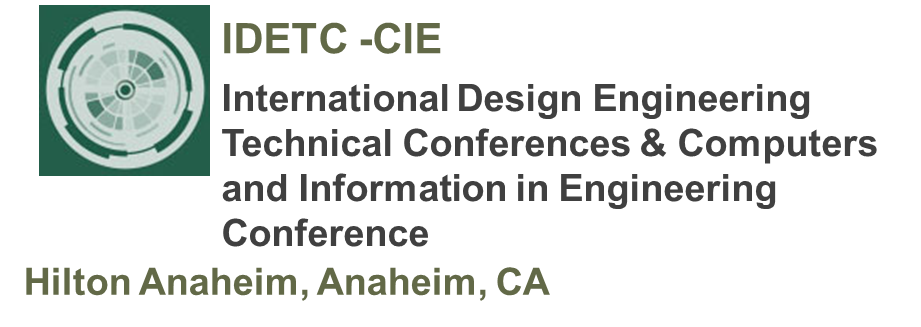 Tutorial 1Learning Topology Optimization Through Examples and Case Studies
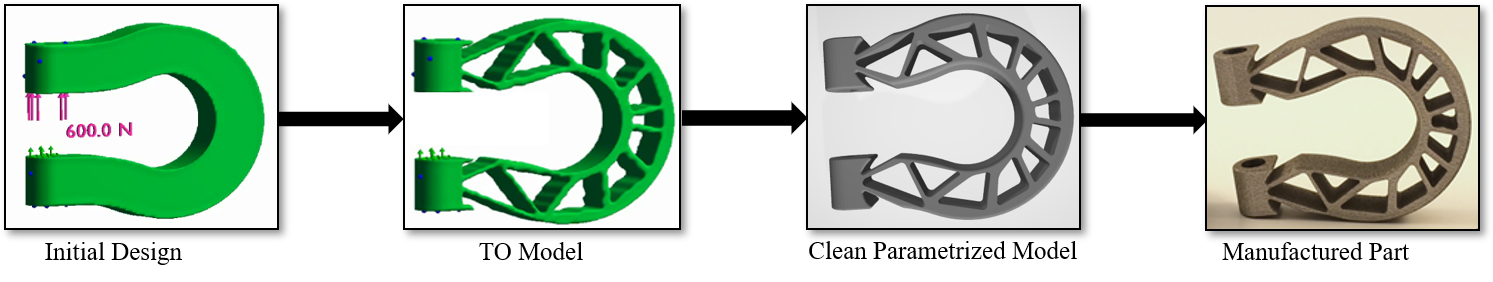 August 18, 2019
FEA with Pareto
Gear Box_Left
Units: MKS
Material: AlloySteel
Structural Loads: 1000N
Mesh Size: 1 million elements
Normal force (100N)
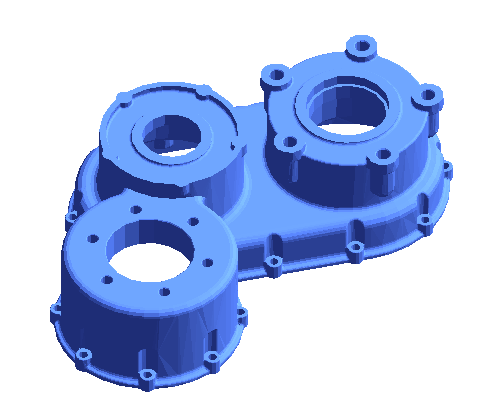 Fixed Bottom
Carry out a Static Structural FEA for the Gear Box_Left
2
Results_Stress
3
Results_Displacement
4